Menchies
By Rhea Deshpande
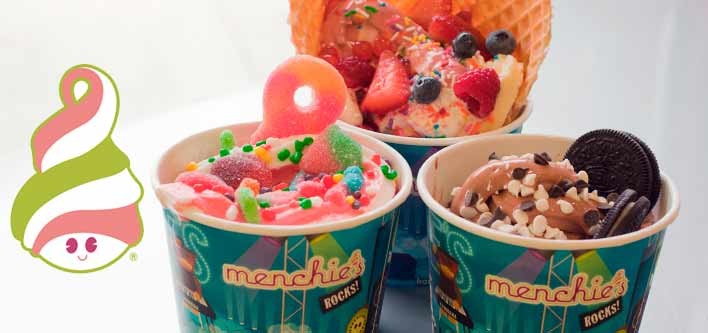 Location
My favorite one is in Mayfield Heights.
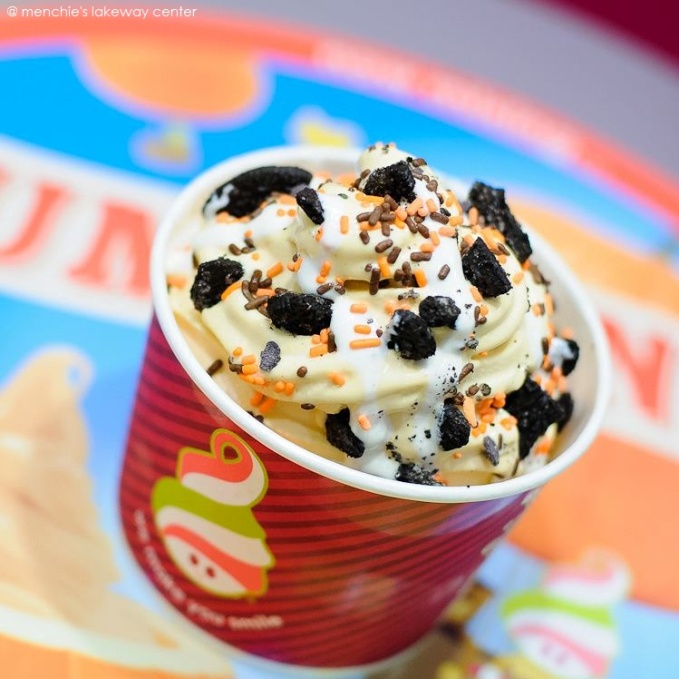 Hours
On Sunday-Thursday the hours are 12pm-10pm and on Friday-Saturday the hours are 12pm-11pm.
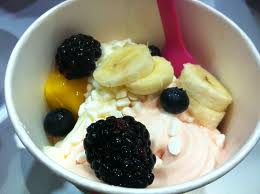 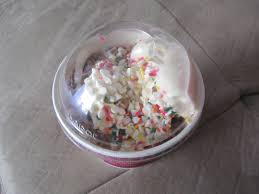 Outside Appearance
You can eat outside in the summer. 
I  think it’s colorful and clean.
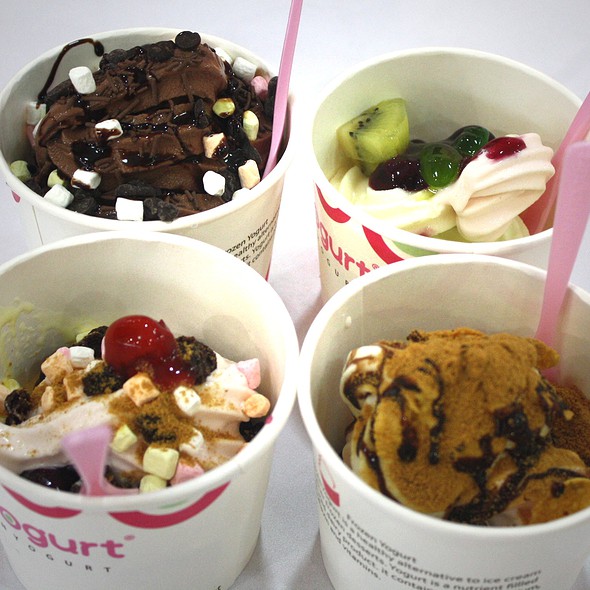 Inside Appearance
It is very clean and you can pick your own toppings. 
The toppings are easy to pick.
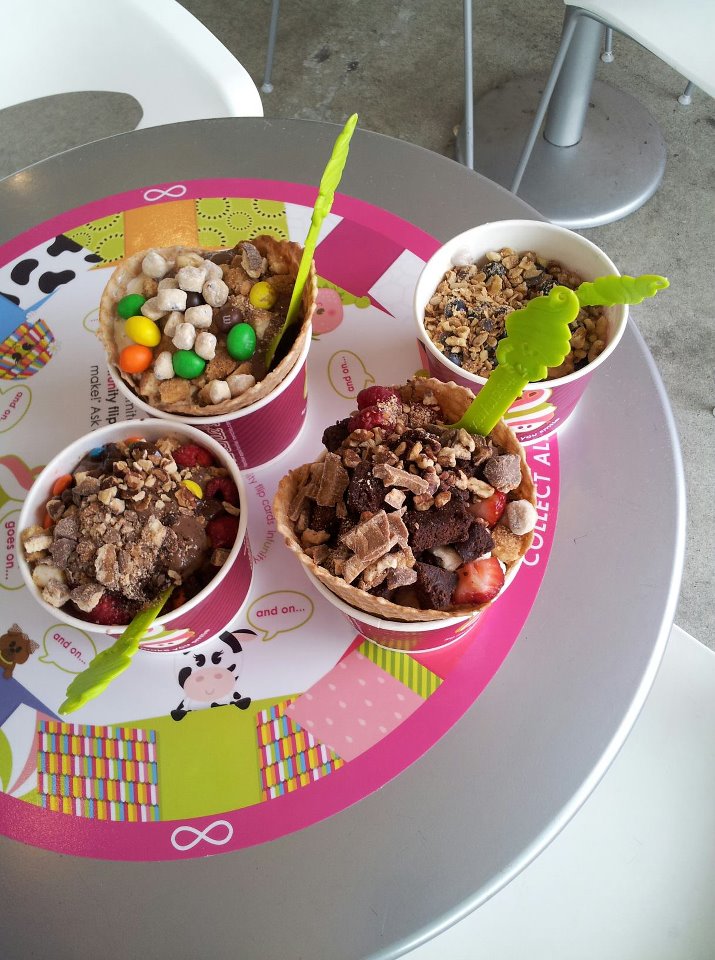 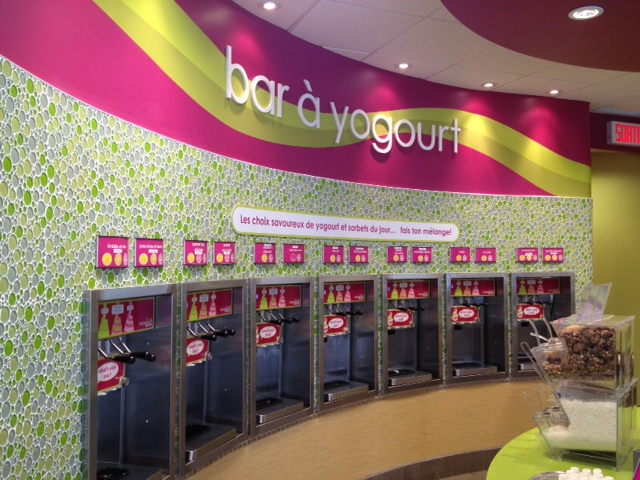 Menu
You can mix flavors of frozen yogurt. 
You can also have fruits on your frozen yogurt.
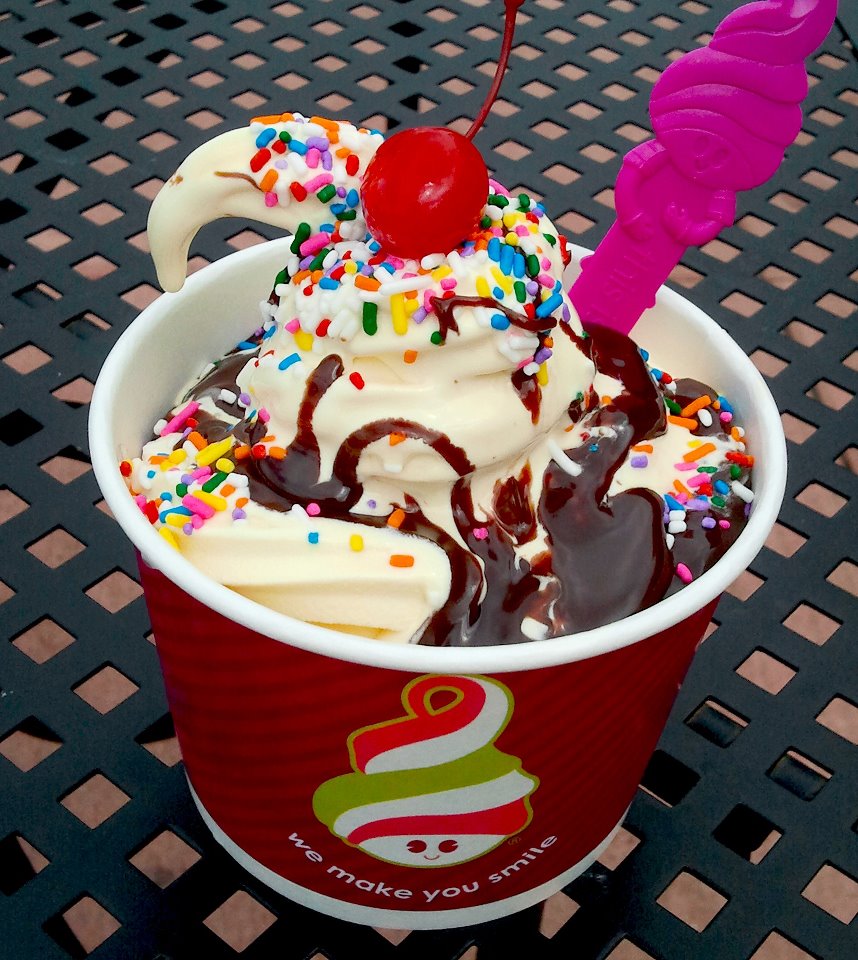 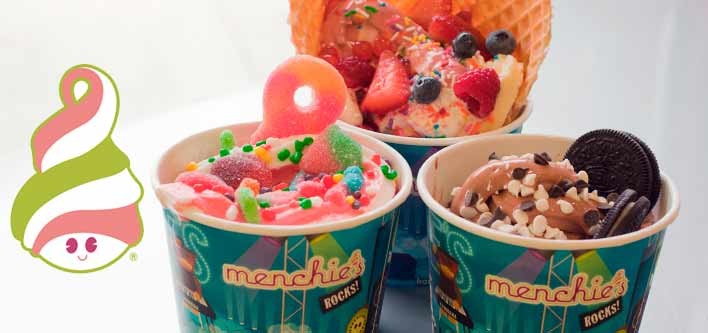 Carry Out
It melts because of the sun. 
But I like it melted because it tastes better and it’s not cold.
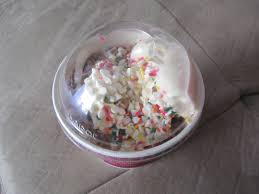 Service
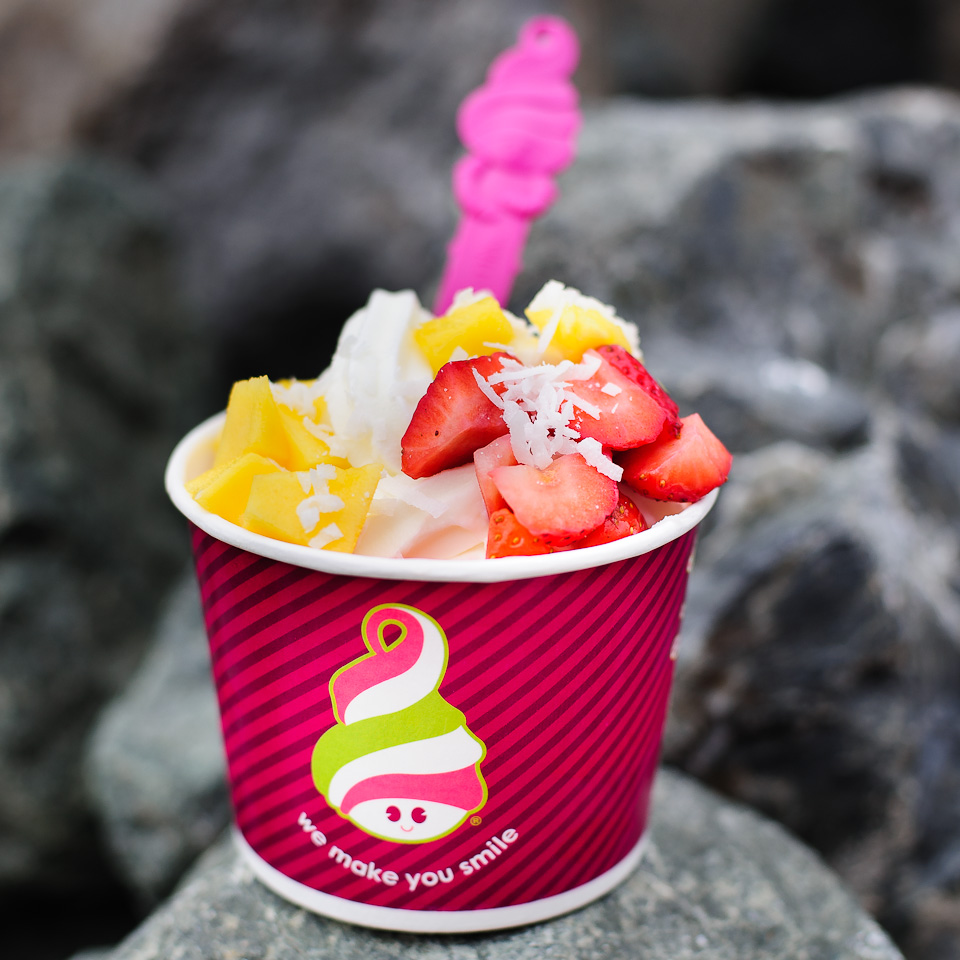 The cashiers are very nice.
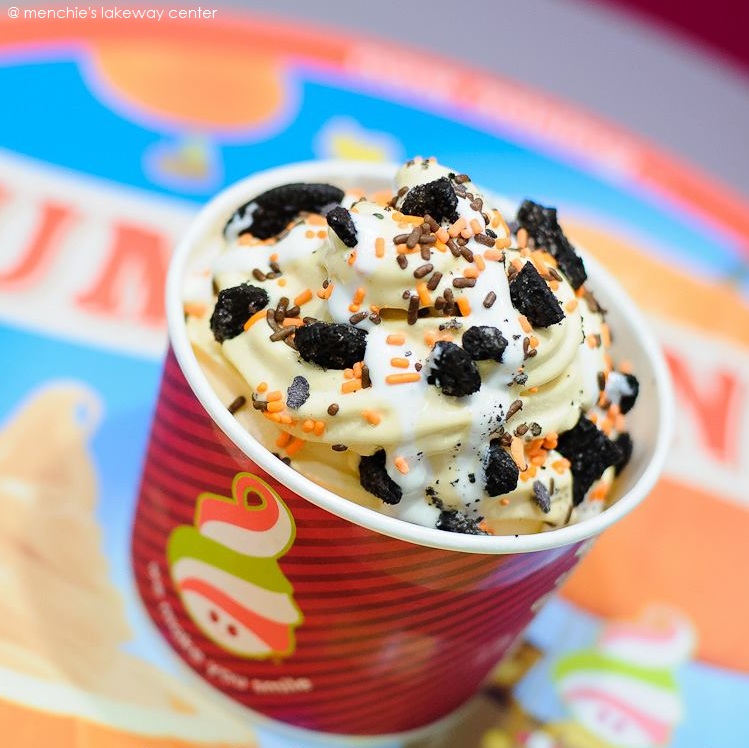 Children’s Activities
They have chalk drawing for little kids.
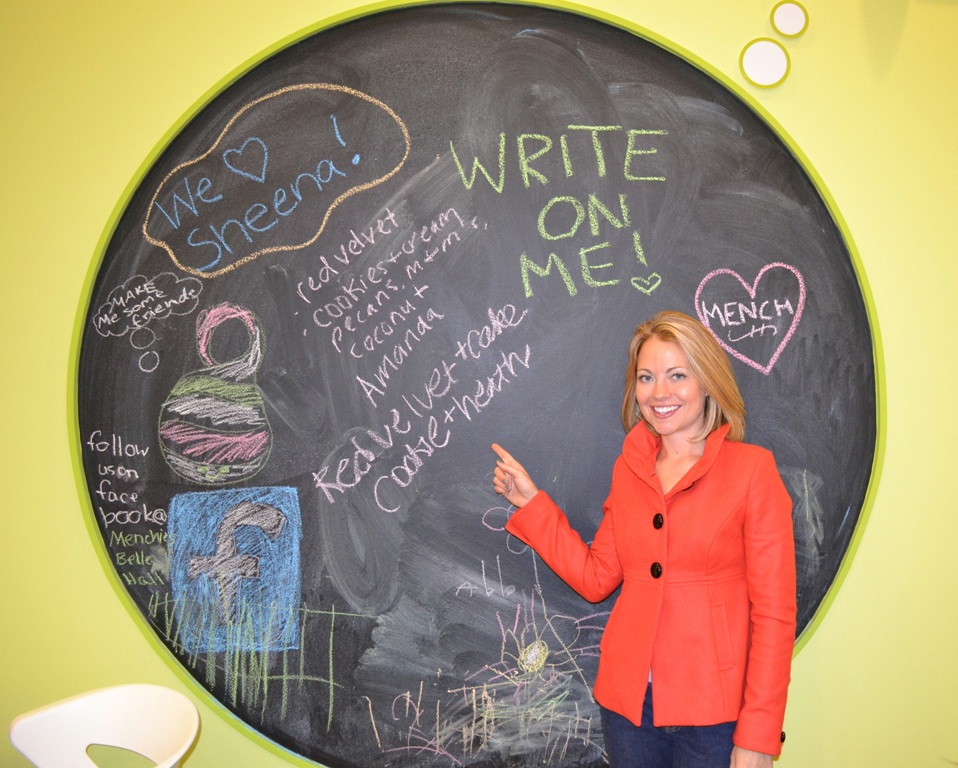 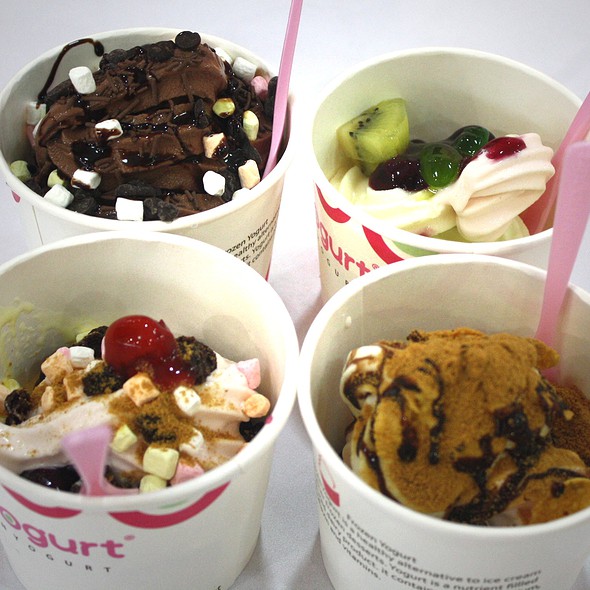 Website
They have a really good website because they show all the flavors.
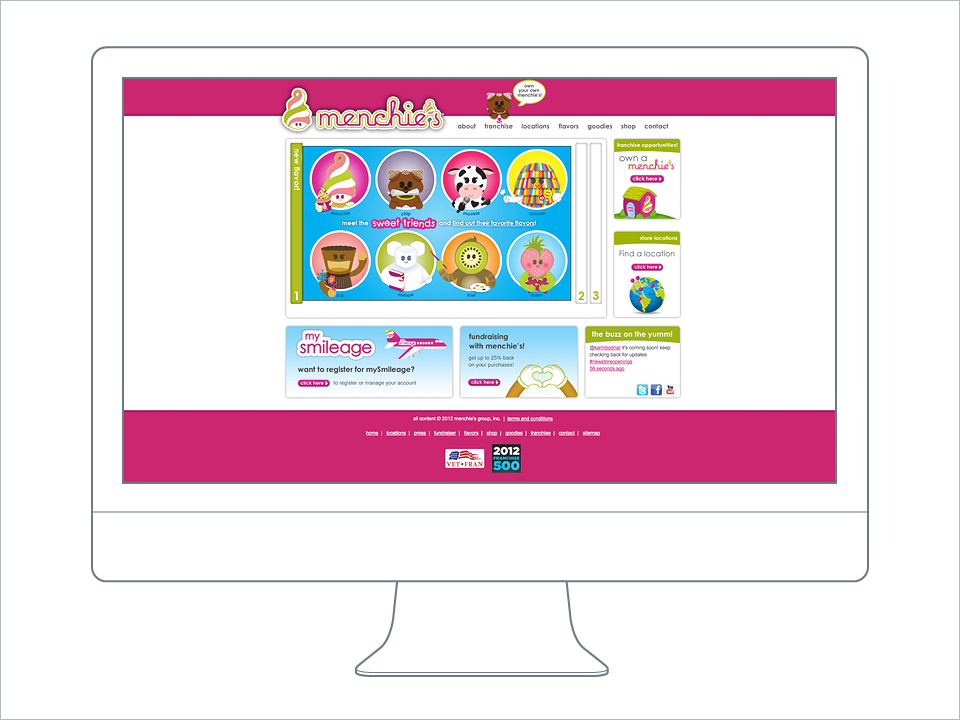 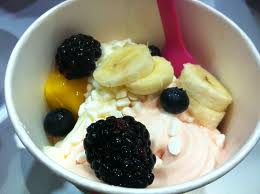 Logo
They have an ice cream man as a symbol.
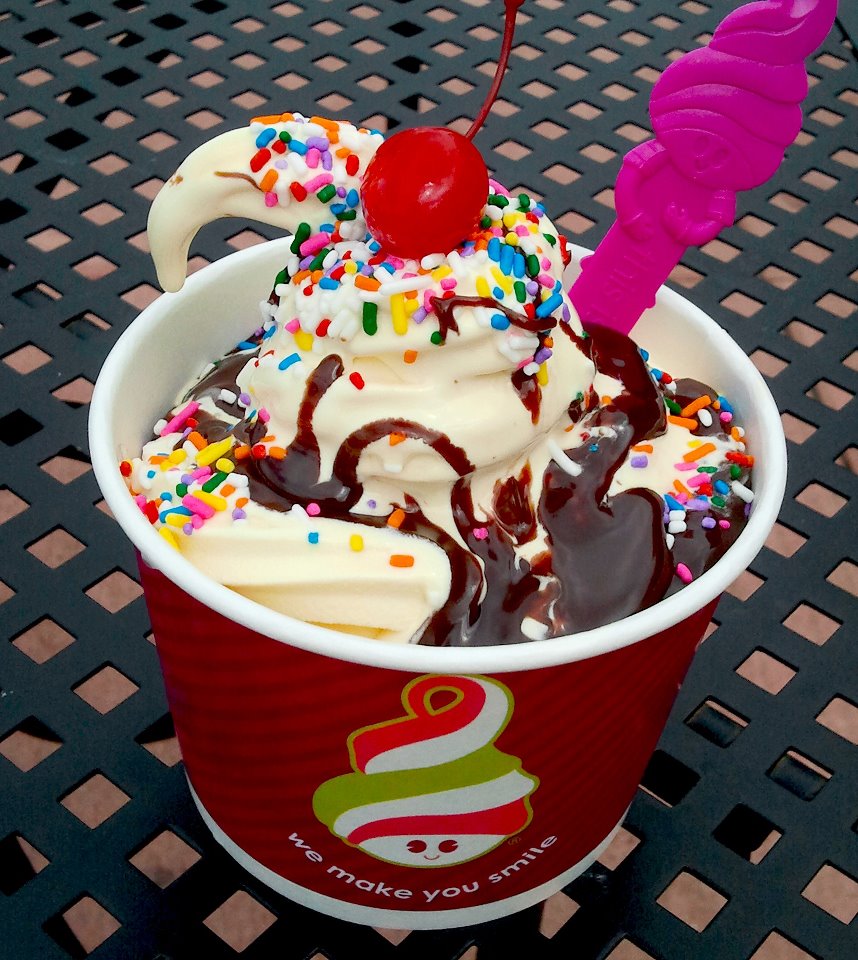 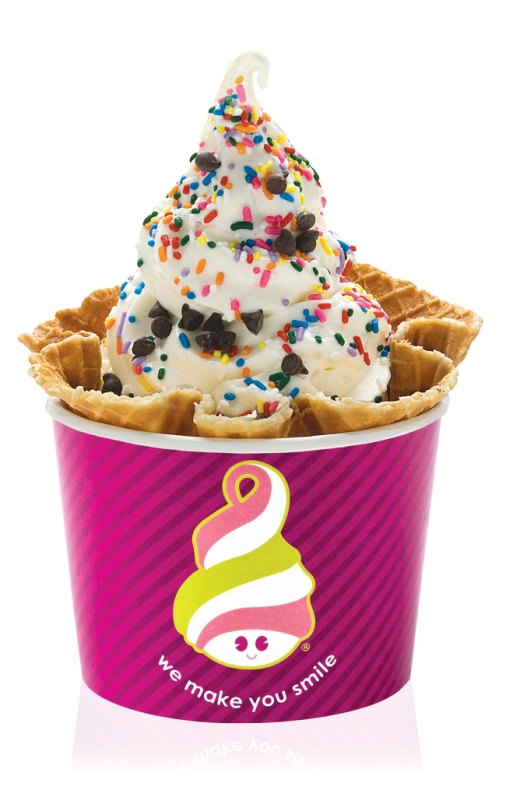 Mascot
Their mascot is Mookie and the Cowabungaz.
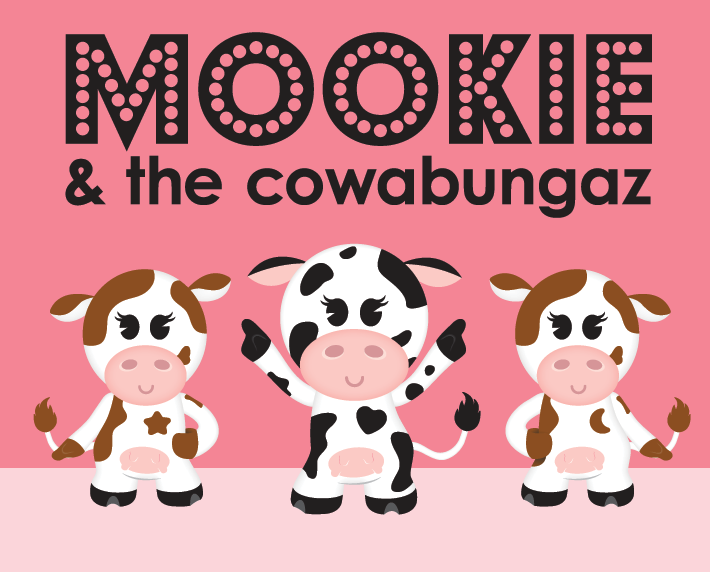 Slogan
Their slogan is we make you smile.
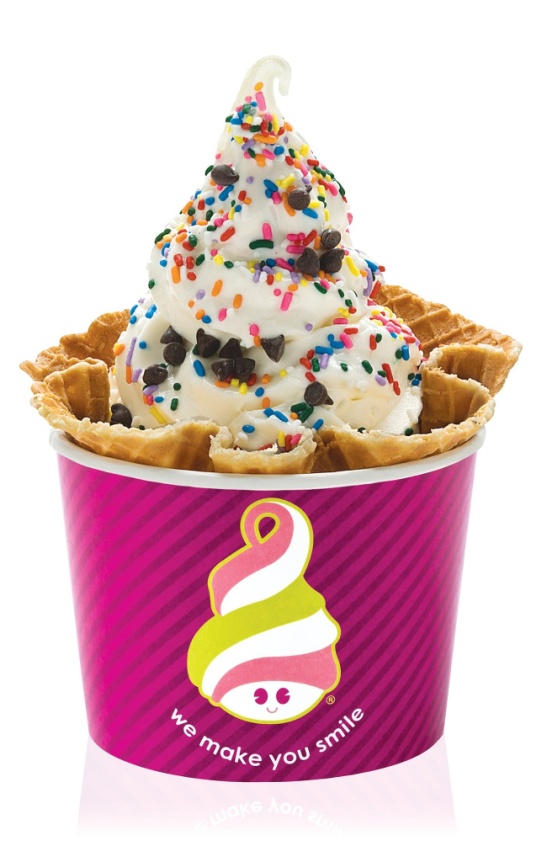 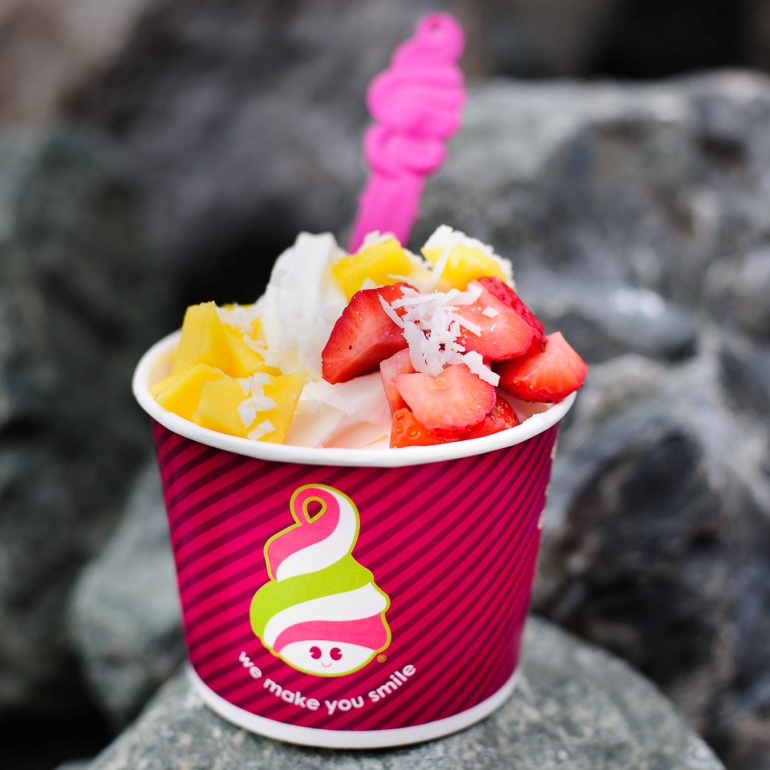 Conclusion
Menchies is my favorite restaurant. 
I  like everything there. 
I really like picking my own toppings and flavors.